Unit Cells
Chapter 3
Additional Unit Cells
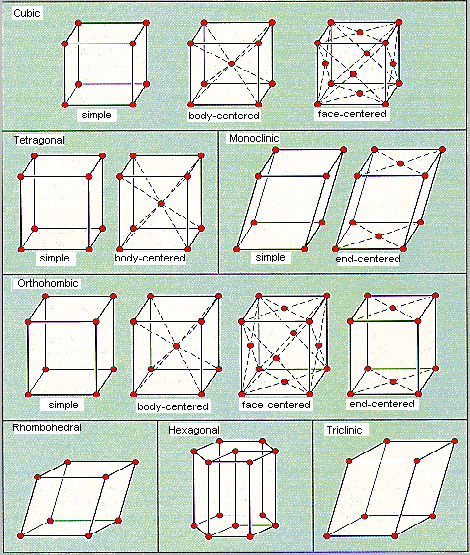 There are seven different crystal systems that exist
Unit cells differ depending on whether edge lengths and/or angles are equivalent
Also represented in Table 3.2 of text
Relating Edge Length to Atomic Radius
Analysis of the unit cell allows the derivation of formulas relating edge length to atomic radius:
Simple Cubic
BCC
FCC
Calculation of Atomic Packing Factor (APF)
APF = Volume occupied by atoms/Volume of unit cell

APF differs between unit cells:
Simple Cubic:  0.52
BCC:  0.68
FCC:  0.74

Empty volume that is unoccupied by atoms leaves room for interstitials
Crystallographic Point Coordinates
It is possible to describe the location of any point within a unit cell through the use of an x, y, z coordinate system
Same basic idea as Cartesian coordinates; however, the axes are not always perpendicular to one another
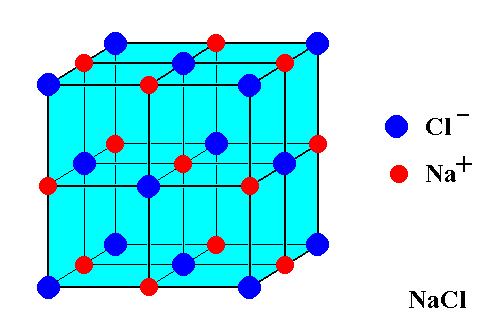 0.46 nm
0.48 nm
0.40 nm